Uvod u inkluziju (1+2)obavezan predmet III godina2021/2022.
Prof.dr Otilia Velišek-Braško, pedagog
Saradnik u nstavi Ljiljana Simić, defektolog-logoped
Dobrodošli
Konsultacije
Predmetni profesor: dr Otilia Velišek-Braško, pedagog 
Konsultacije – utorak 11:30-13:30, kabinet 3/II
mail adresa: vsssov.velisek@gmail.com


Saradnik u nastavi: Ljiljana Simić, defektolog-logoped
Konsultacije – ponedeljka 10:30-11:30, kabinet 3/II
Mai ladresa: simiclj95@gmail.com
način rada
Uživo predavanje i vežbe (dok ne bude nekih mera) prema rasporedu
Online studije COVID 19 platforma na sajtu škole (nastavni materijal)
G. učionica za svaku grupu - nastavni materijal, literatura, izvori, zadaci… i konsultacije!
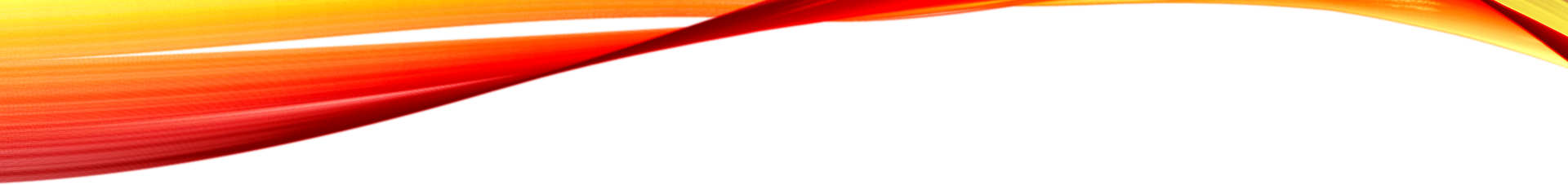 Google učionica
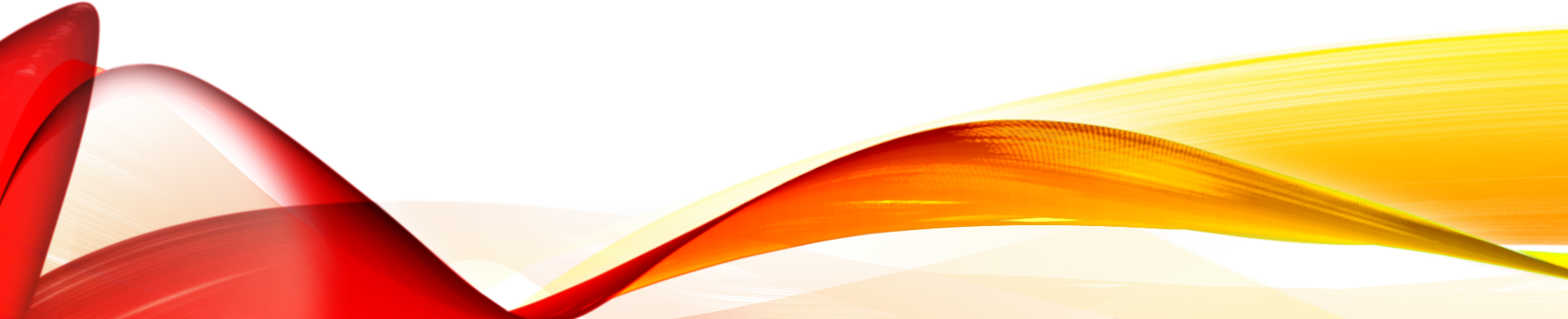 Teme predavanja
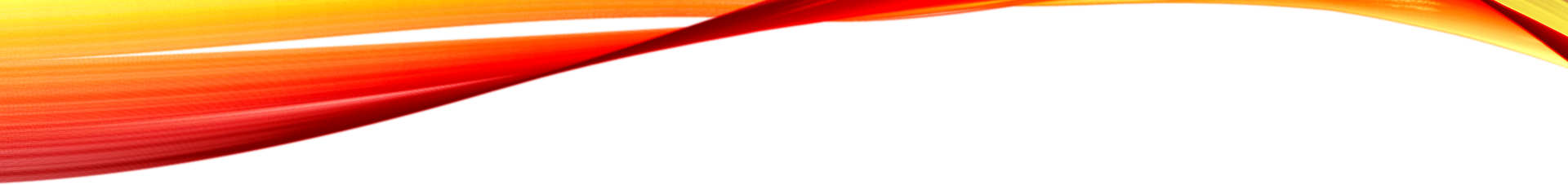 Zašto ova tema?
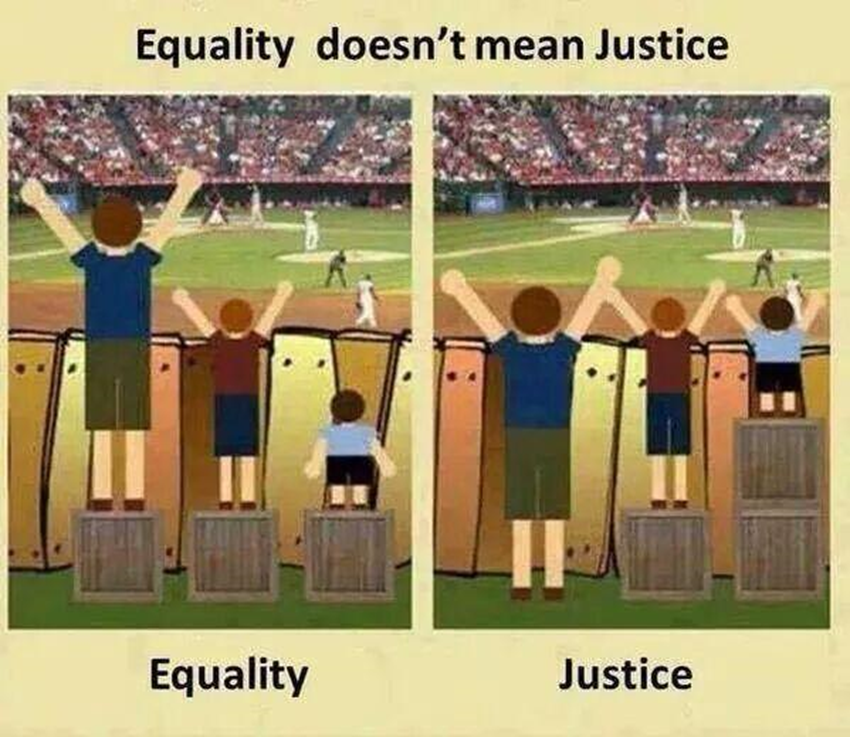 Zašto je inkluzija važna?
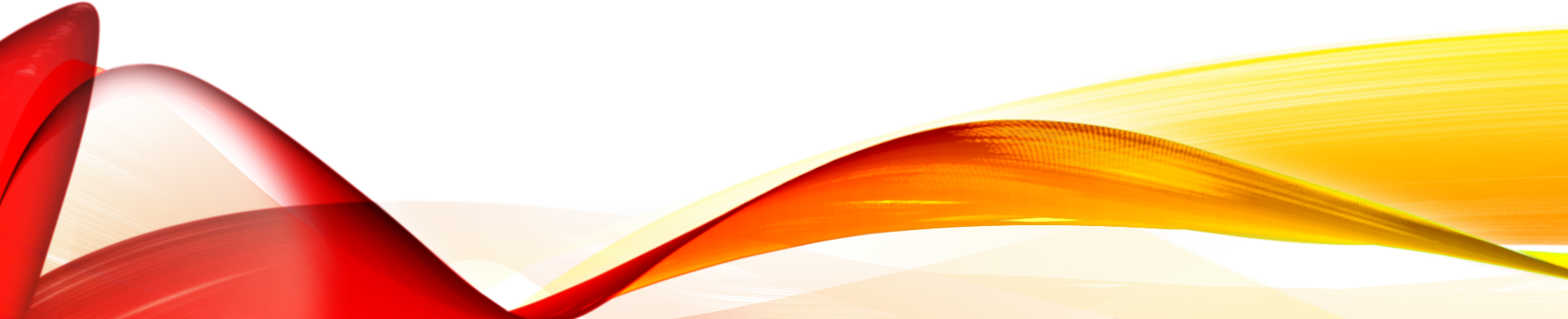 Rudimental
video
Važni datumi
Pitanja?
Hvala na pažnji!
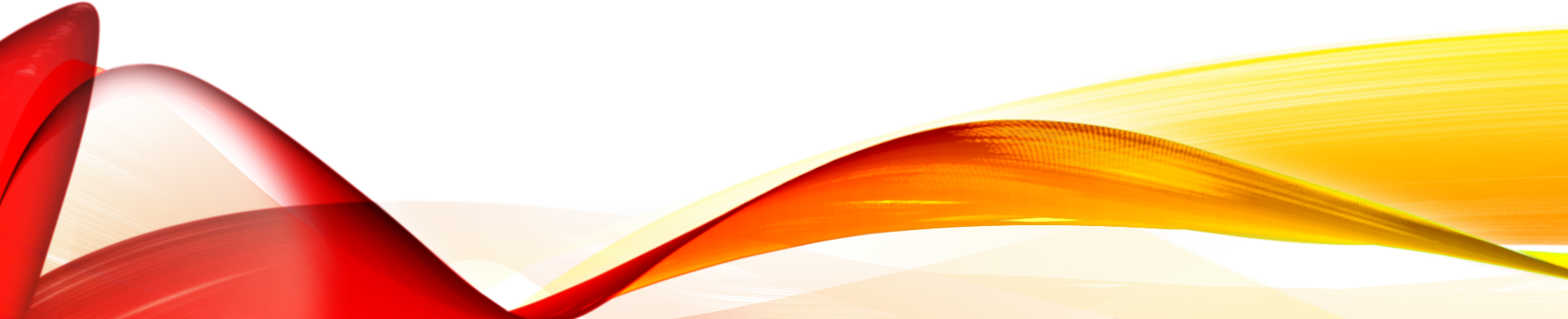